Kalem Tutma
Prof. Dr. Firdevs Güneş
Kalem Tutma
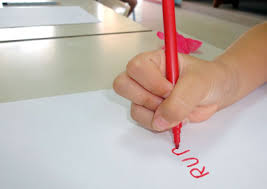 Kalem Tutma
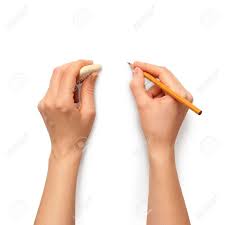 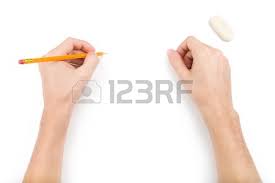 Kalem Tutma
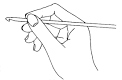 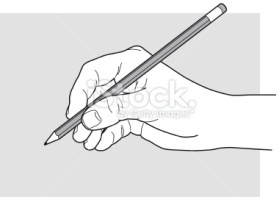 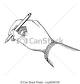 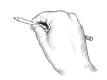 Kalem Tutma
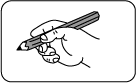 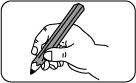 Kalem Tutma Yanlış                          Doğru
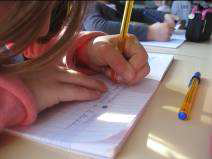 Kalem Tutma
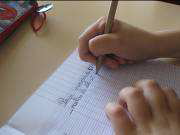 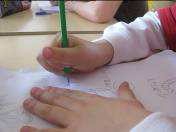 Sağ Elle Kalem Tutma
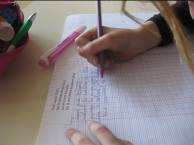 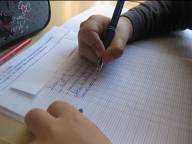 Sağ Elle Kalem Tutma
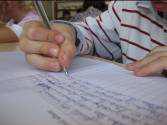 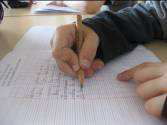 Sağ Elle Kalem Tutma
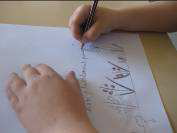 Sol Elle Kalem Tutma           Yanlış                     Doğru
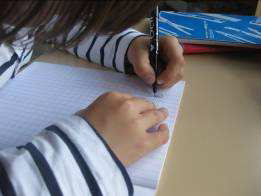 Sol Elle Kalem Tutma Yanlış                          Doğru
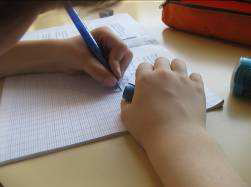 Sağ Elle Kalem Tutma Yanlış                          Doğru
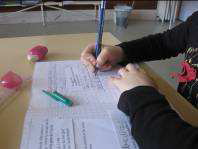 Bitişik Eğik Yazı  El Pozisyonu
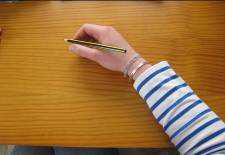 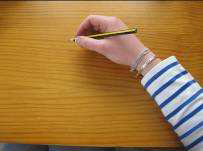 Bitişik Eğik Yazı            Dik Yazı
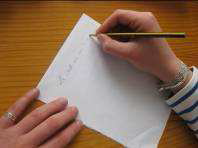 Yanlış Oturma Biçimi
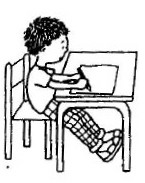 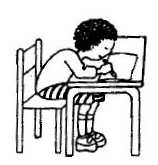 Doğru Oturma Biçimi
El Çalışması